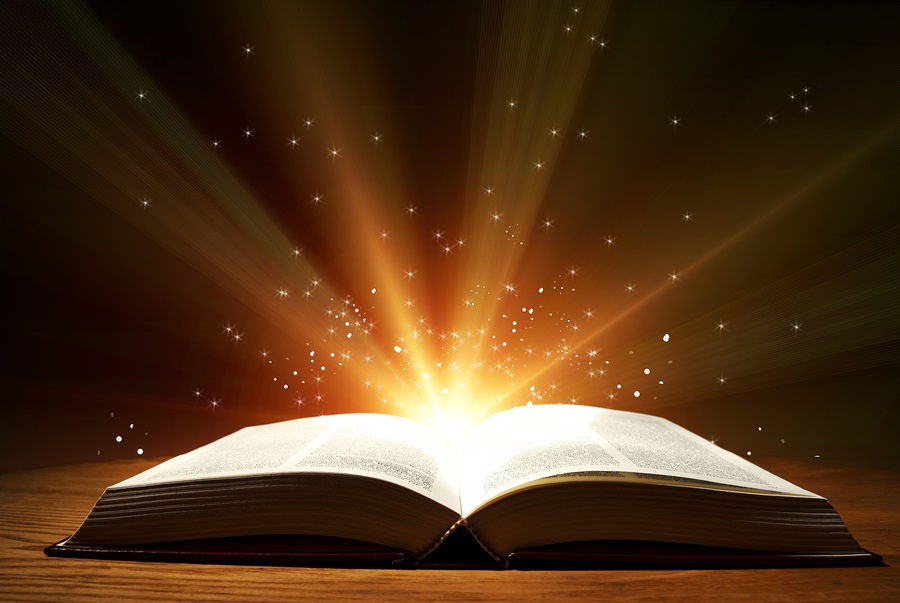 “Present Yourself Approved To God”
Text: 
John 9:24-34
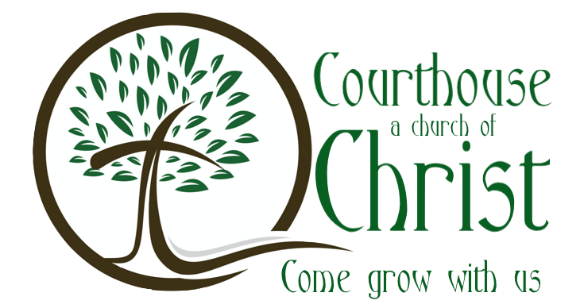 [Speaker Notes: By Nathan L Morrison for Sunday January 21, 2024
All Scripture given is from NASB unless otherwise stated

For further study, or if questions, please Call: 804-277-1983 or Visit www.courthousechurchofchrist.com

Logo art provided by www.vecteezy.com]
Intro
II Timothy 2:14-16
14.  Remind them of these things, and solemnly charge them in the presence of God not to wrangle about words, which is useless and leads to the ruin of the hearers. 
15.  Be diligent to present yourself approved to God as a workman who does not need to be ashamed, accurately handling the word of truth.
“Present Yourself Approved To God”
Intro
Many people do not “accurately handle the word of truth” (Discern truth from error)!
Two examples from John 9 to look at: 
Those who profess to know how to handle the word of truth accurately (Pharisees)
One who does it (Healed blind man)
“Present Yourself Approved To God”
Intro
John 9: The man born blind
John 9:1-7: Jesus heals the man born blind
John 9:8-12: His neighbors began asking him how he came about seeing. He told them what happened and that he did not know where Jesus went.
John 9:13-17: The man is brought before the Pharisees. They don’t believe him either and say it is impossible because Jesus is a sinner. The man claims he thinks Christ is a prophet.
John 9:18-23: His parents are called in and questioned. They confirm it’s their son who was born blind but tell them to ask him since he is of age. “Ask him.”
John 9:24-34: The Pharisees question the man again. He uses his knowledge of the Scriptures to come to the only accurate conclusion: Jesus is from God. 
He is cast out of the synagogue.
“Present Yourself Approved To God”
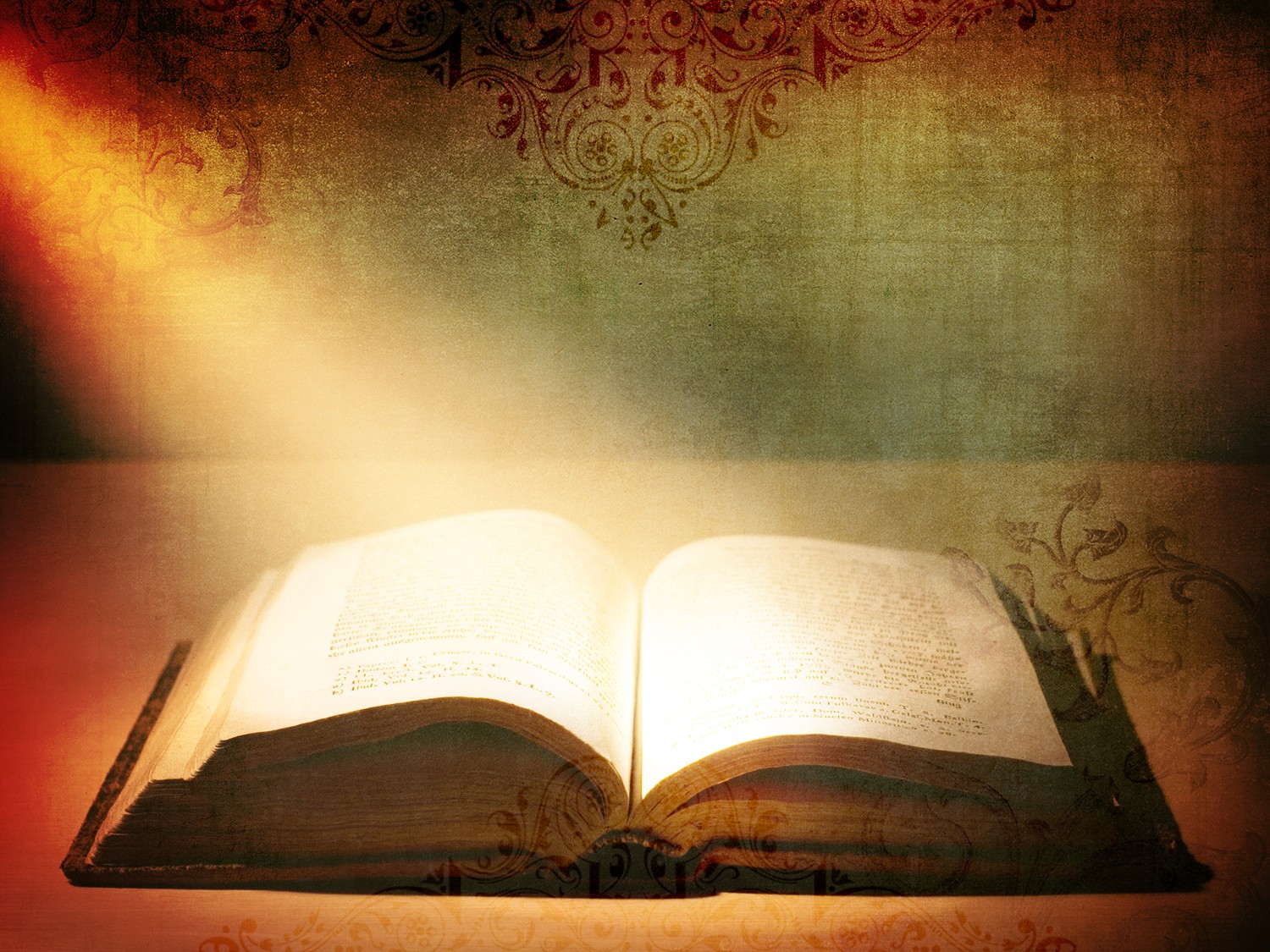 Intro
For saints to be “approved to God” we must “accurately handle the word of truth!”
“Present Yourself Approved To God”
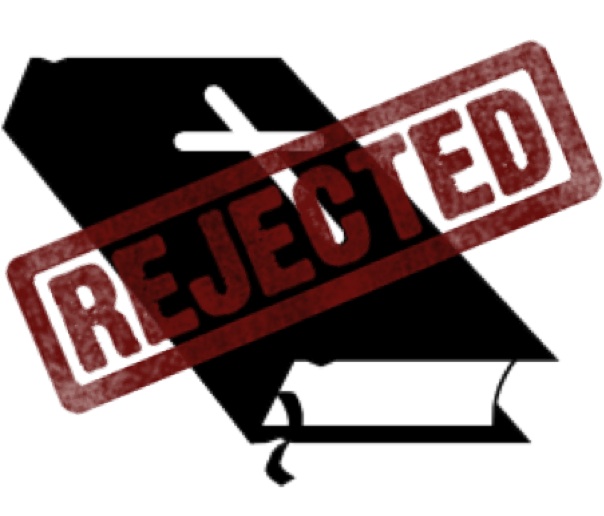 Improperly Handling God’s Word
“This man is not from God, because He does not keep the Sabbath; He is a sinner” (John 9:16, 24)
“We are disciples of Moses; We don’t know where this man is from” (John 9:15, 20, 27-29)
“You were born entirely in sins” (John 9:34)
“Present Yourself Approved To God”
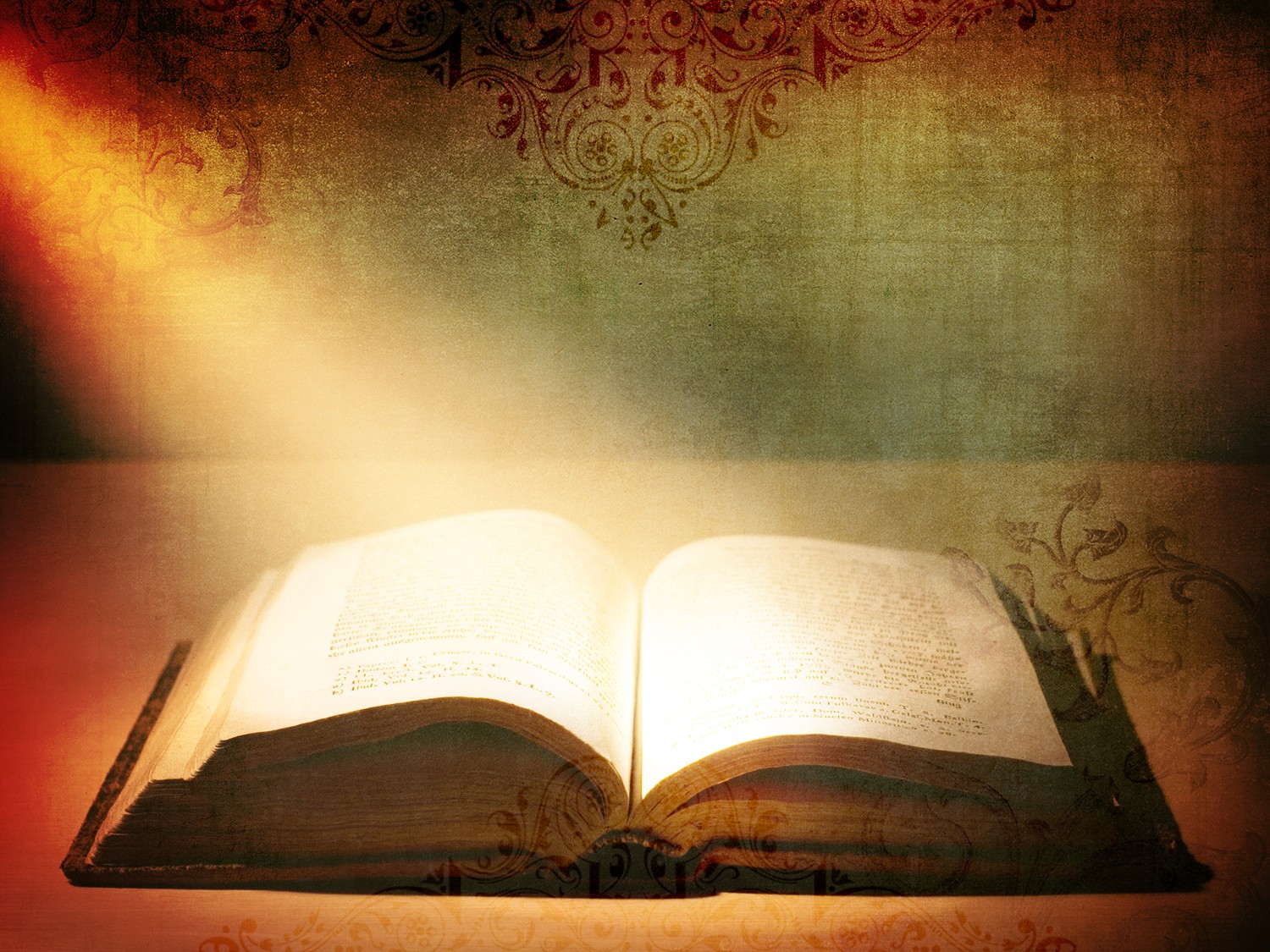 Improperly Handling God’s Word
Those who should have known and taught the truth, instead were presented as not approved to God because they improperly handled “the word of truth!”
“Present Yourself Approved To God”
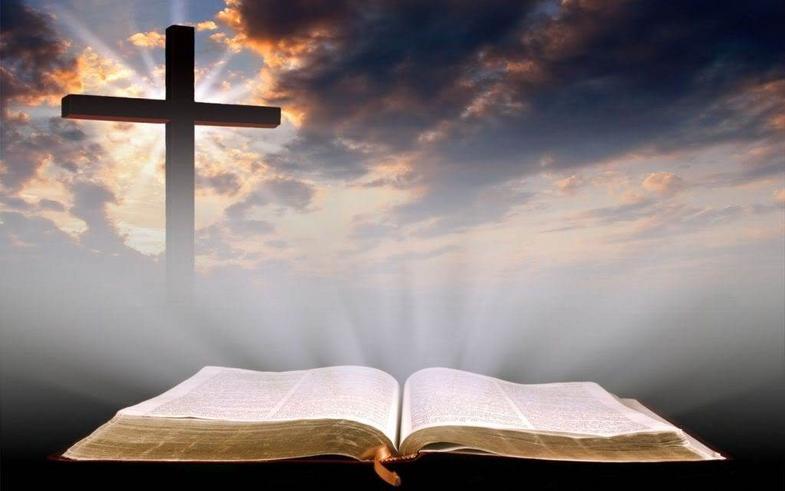 Properly Handling God’s Word
“Here is an amazing thing” (John 9:30)
“We know that God does not hear sinners” (John 9:31)
“Since the beginning of time it has never been heard that anyone opened the eyes of a person born blind” (John 9:32)
“If this man were not from God, He could do nothing” (John 9:33)
“Present Yourself Approved To God”
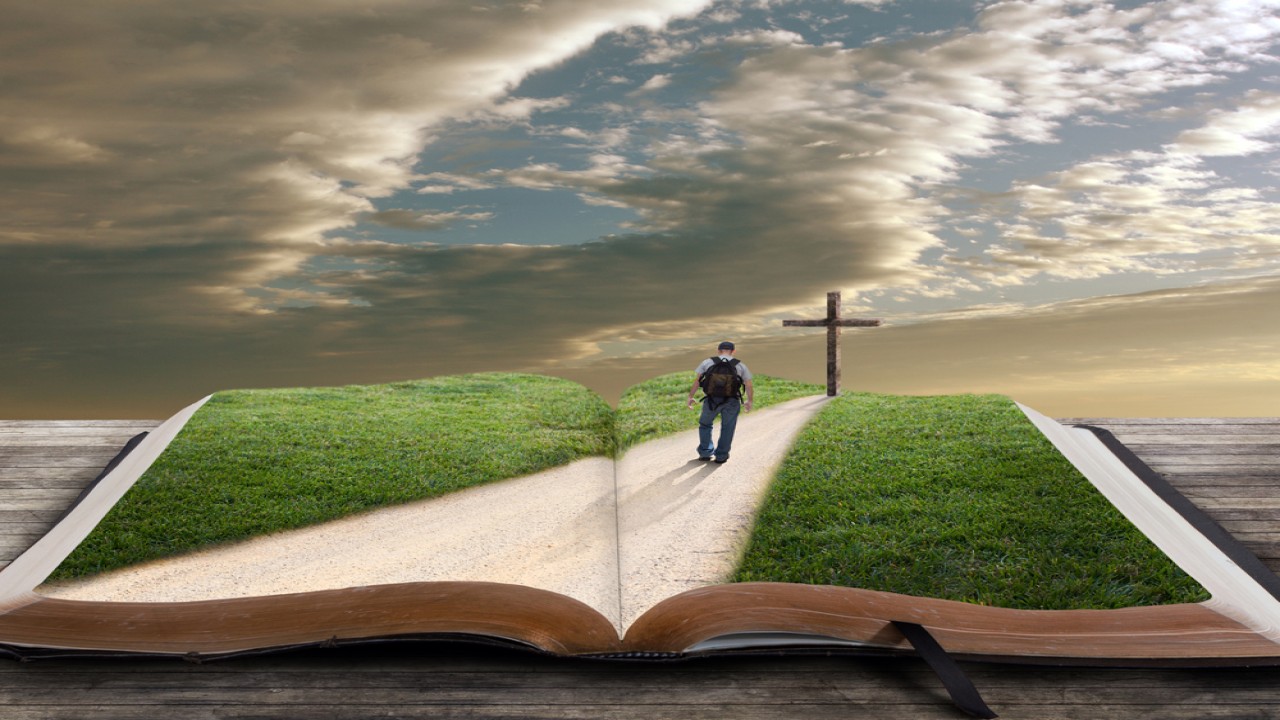 Properly Handling God’s Word
The word of God can give confidence to boldly state the truth even if it is unpopular and carries consequences with the hearers! (John 9:34: “They put him out”)
“Present Yourself Approved To God”
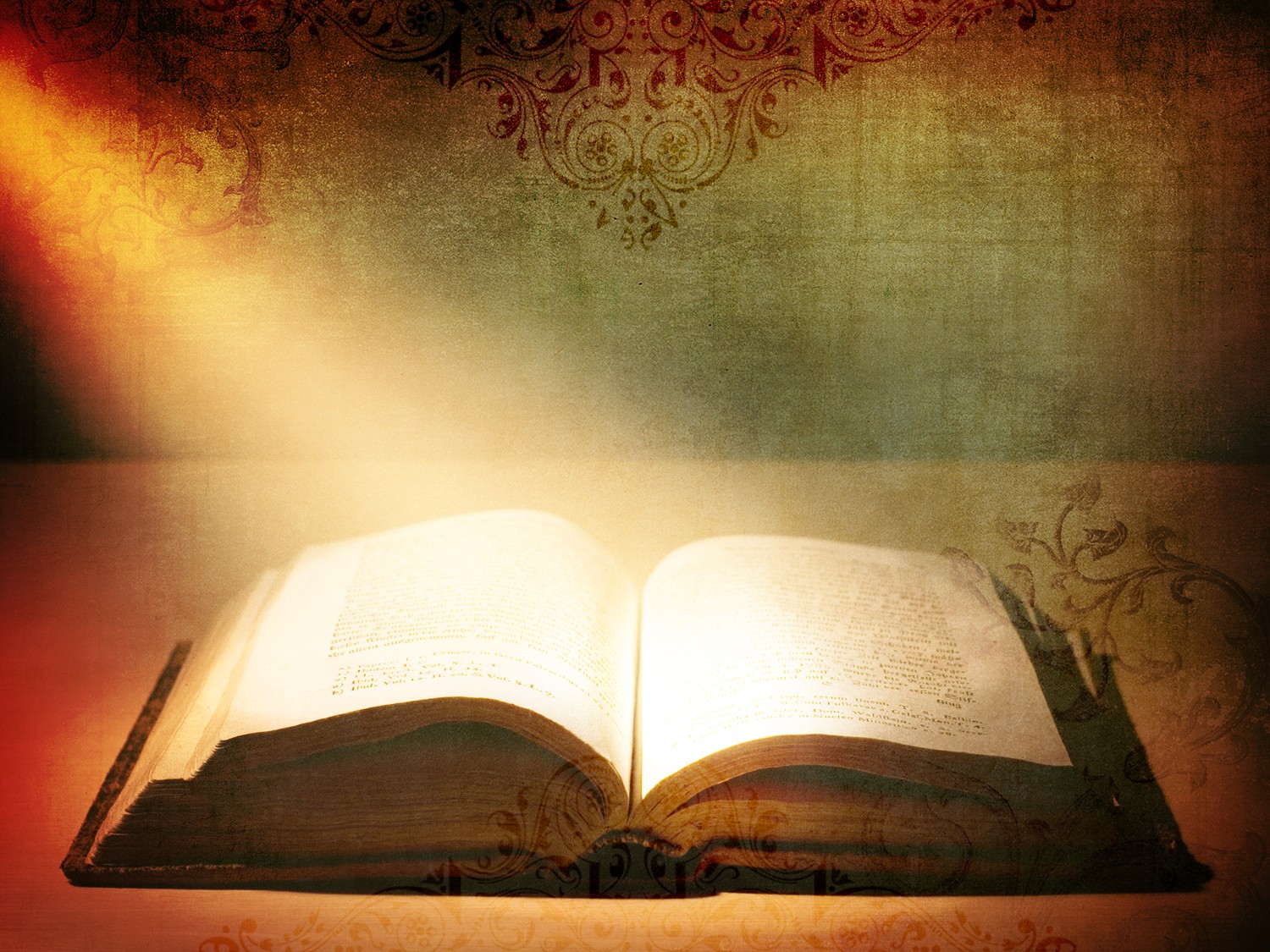 Properly Handling God’s Word
This man presented himself to a hostile crowd, “approved to God” by “accurately handling the word of truth!”
“Present Yourself Approved To God”
Conclusion
John 9: The man born blind marveled at the “learned” religious leaders of his day being blinded by their traditions and biases when the truth faced them: 
“Here is an amazing thing!” (John 9:30)
“Present Yourself Approved To God”
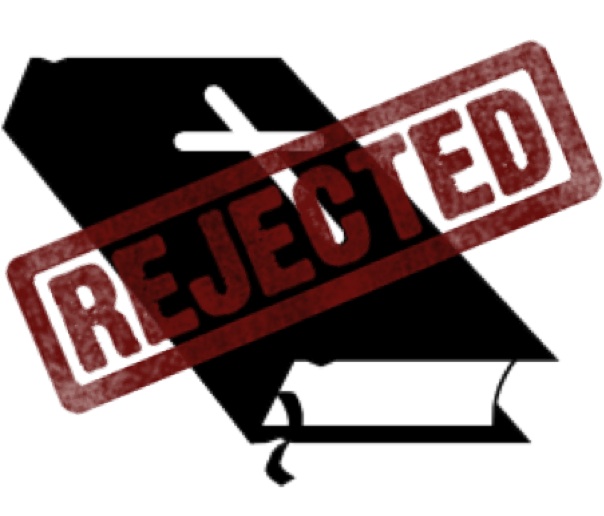 Conclusion
The Pharisees could see but were blinded by pride. The fulfillment of the Scriptures they professed to know was standing there and they denied Him! (John 9:40-41)
We can deny Jesus too! (Matthew 10:33) 
Are you blinded by pride?
“Present Yourself Approved To God”
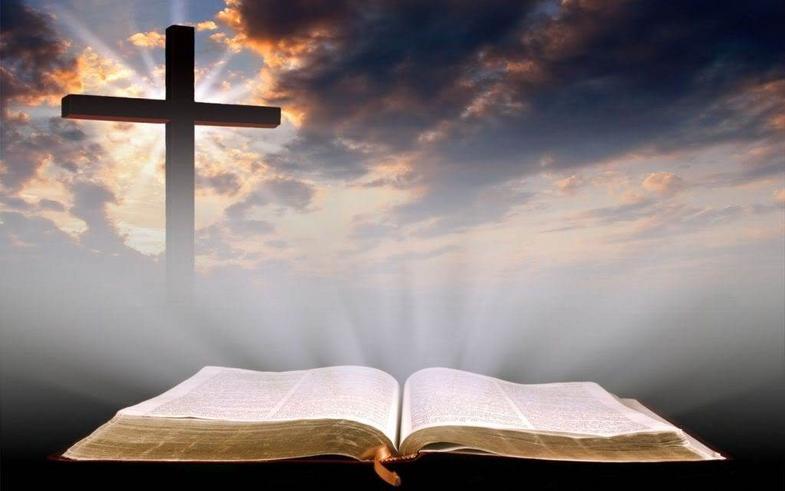 Conclusion
The man was born blind but was able to see. 
He understood the Scriptures (John 9:35-39)
We can understand too! (Ephesians 3:4; II Timothy 2:15) 
Do you study so that you may see?
“Present Yourself Approved To God”
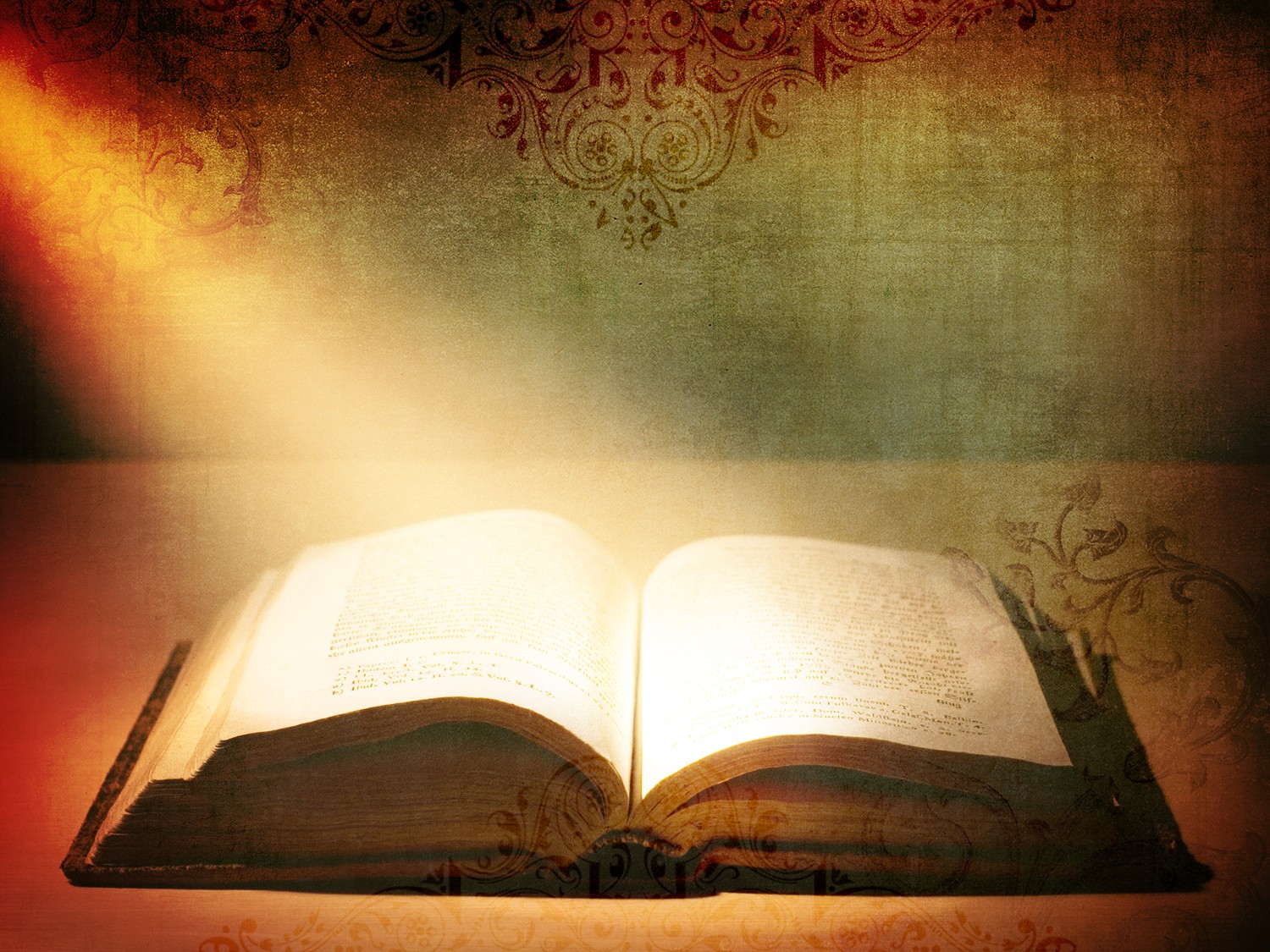 Conclusion
“Be diligent (“Study”) to present yourself approved to God as a workman who does not need to be ashamed, accurately handling the word of truth” (II Timothy 2:15)
“Present Yourself Approved To God”
“What Must I Do To Be Saved?”
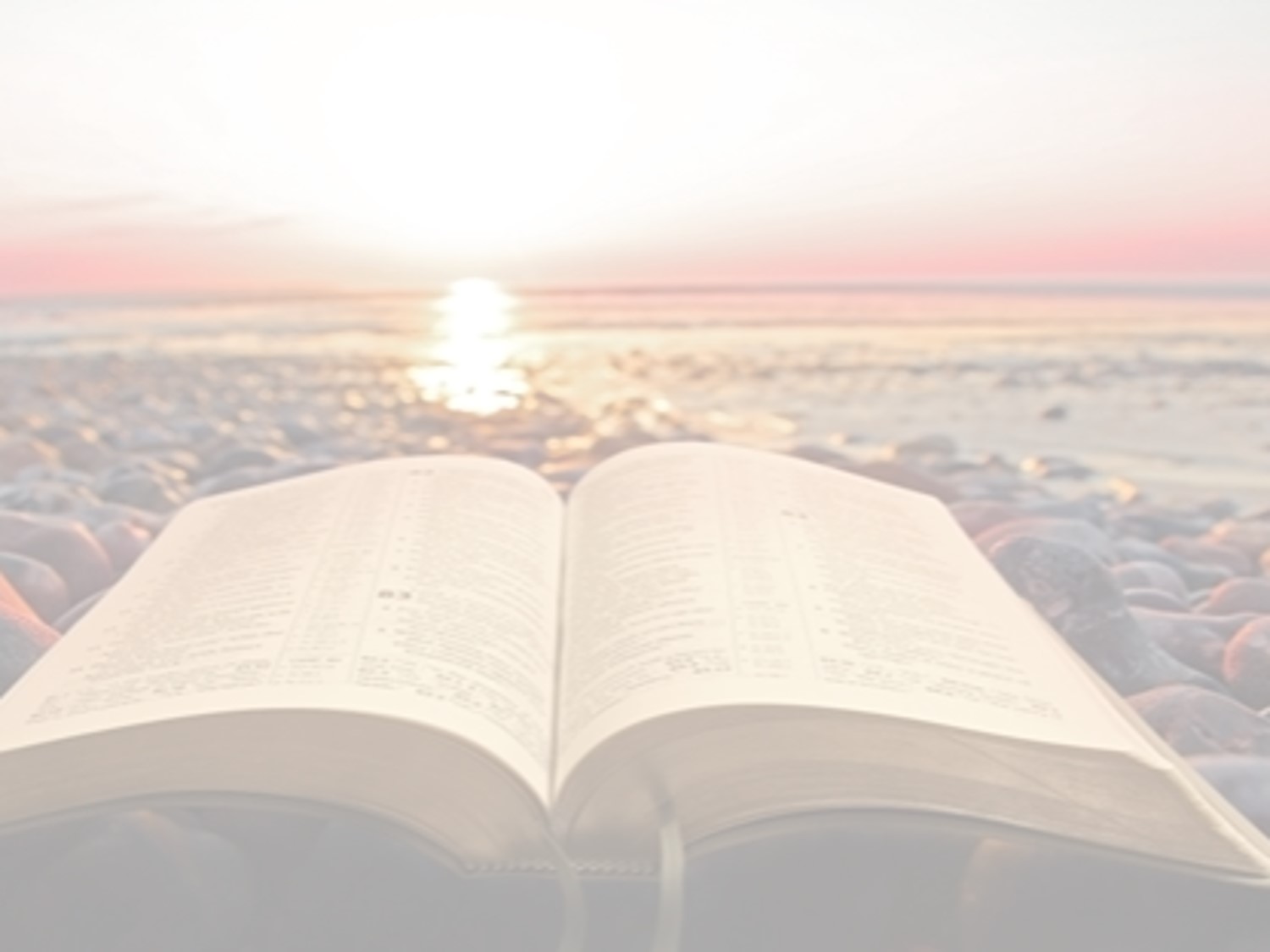 Hear The Gospel (John 5:24; Romans 10:17)
Believe In Christ (John 3:16-18; John 8:24)
Repent Of Sins (Luke 13:3-5; Acts 2:38)
Confess Christ (Matthew 10:32; Romans 10:10)
Be Baptized (Mark 16:16; Acts 22:16)
Remain Faithful (John 8:31; Revelation 2:10)
For The Erring Saint:
Repent (Acts 8:22), Confess (I John 1:9),
Pray (Acts 8:22)